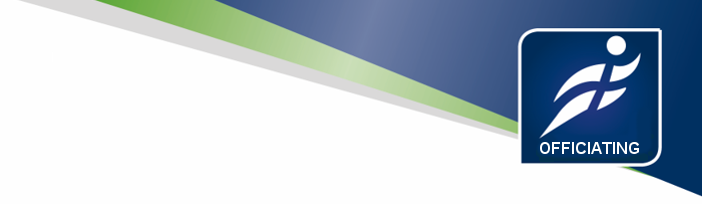 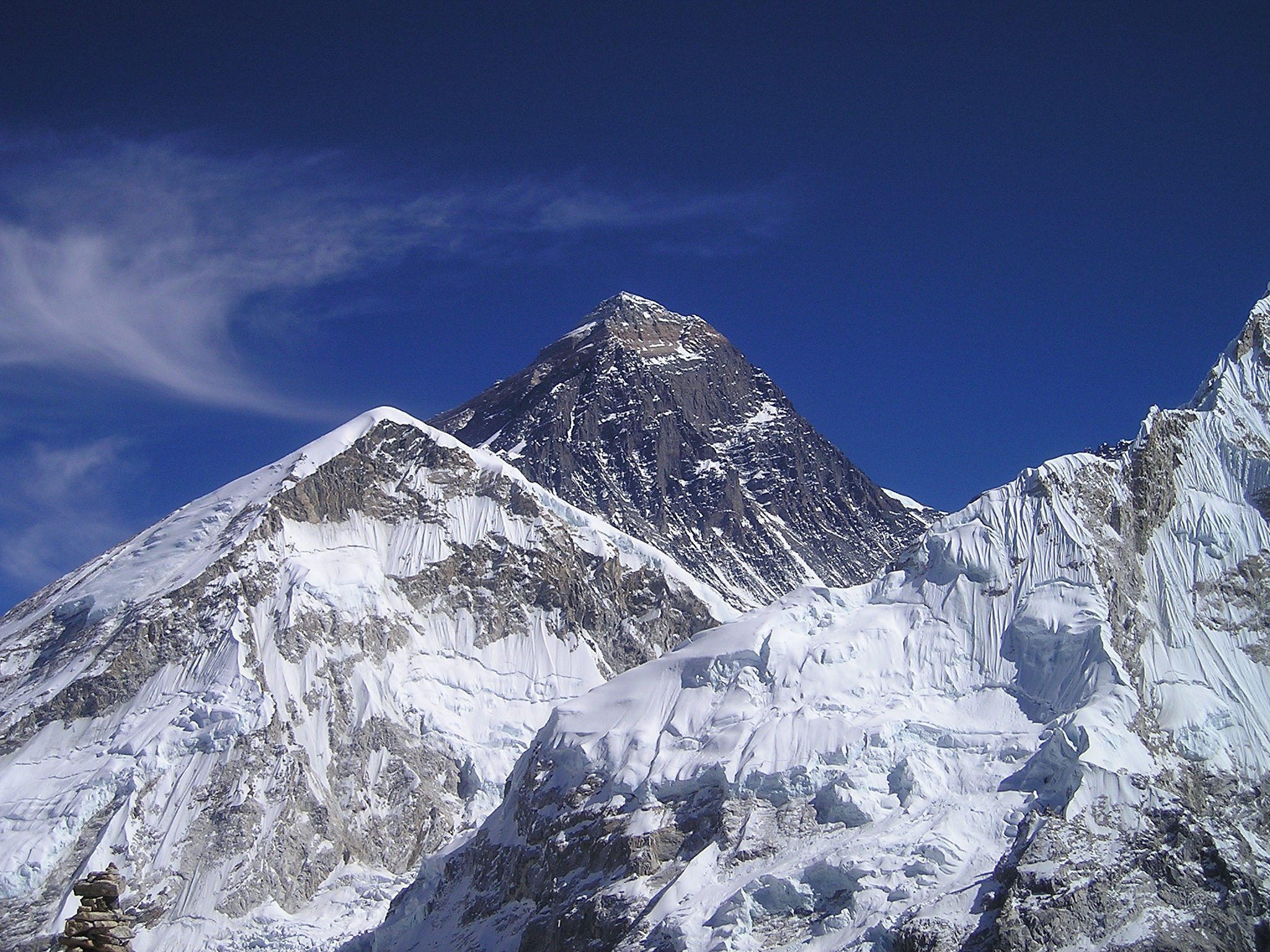 The Big Picture
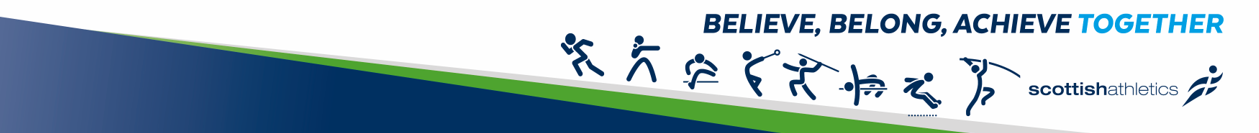 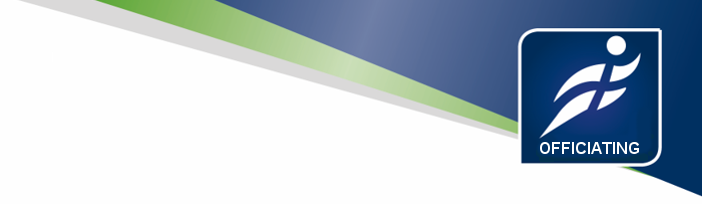 Let’s start with the OBVIOUS.
We’re all on the same team!
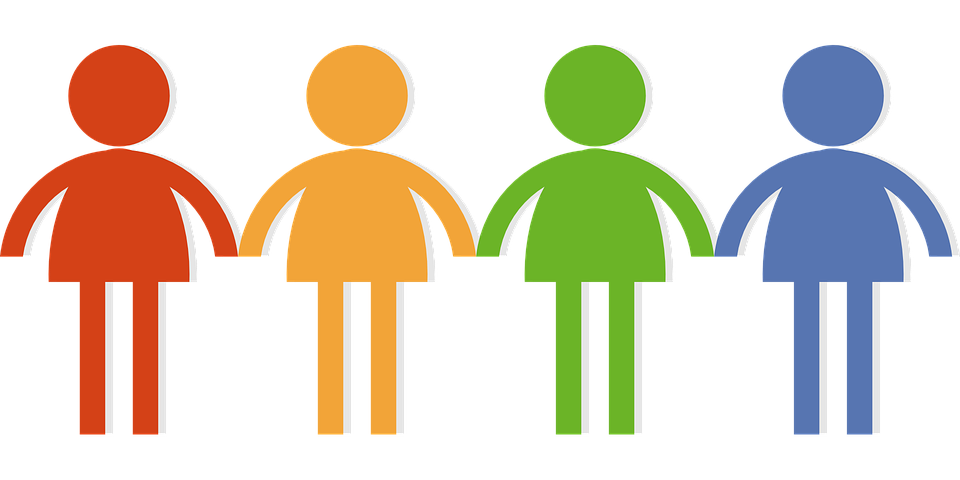 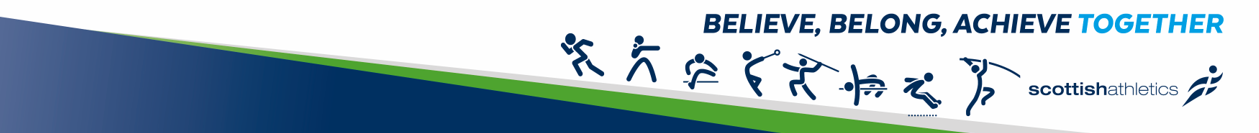 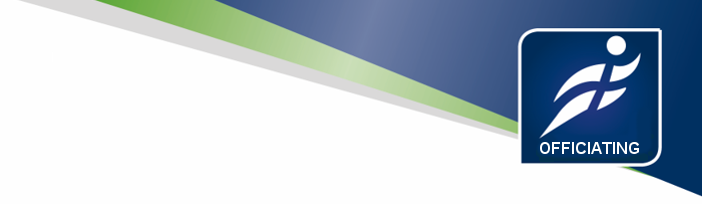 Every official should feel supported and appreciated
Everyone has to work together to make a successful meeting
Everyone is valued as a member of the team
Every discipline is vital
We know these are true
but how do we achieve 
them in practice
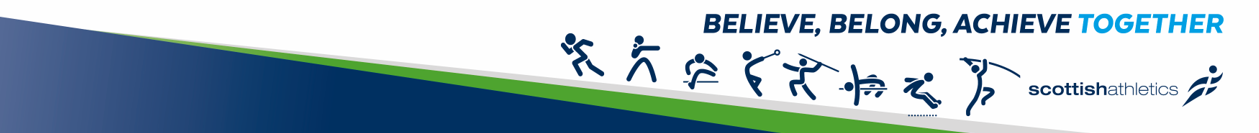 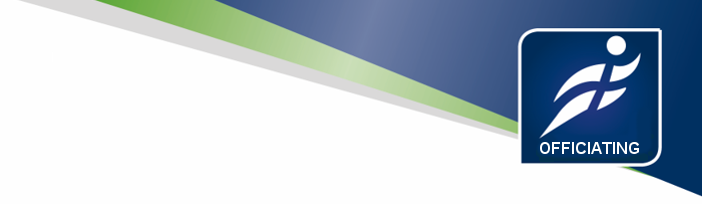 For every official there
Are times when things 
Go wrong
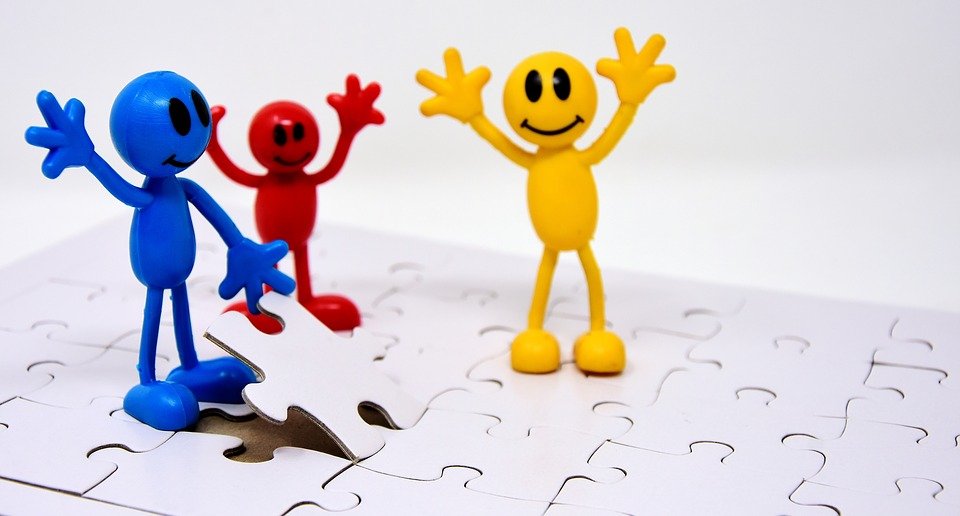 Hands up  if you have never made a mistake
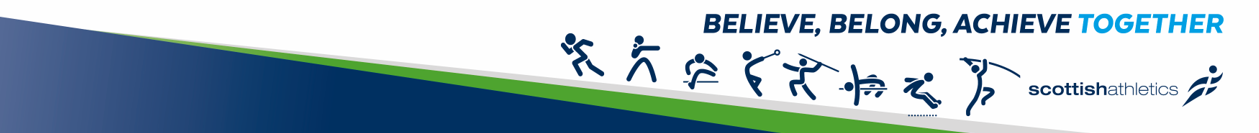 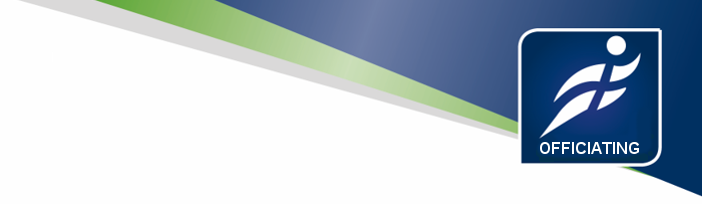 How we support each other should  be based On an understanding of the Complexities of every role
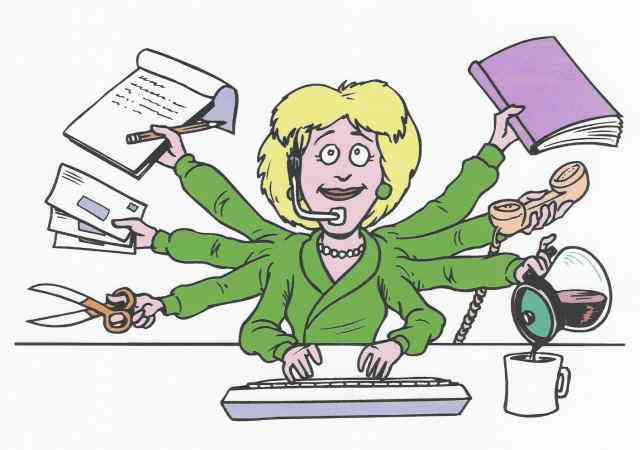 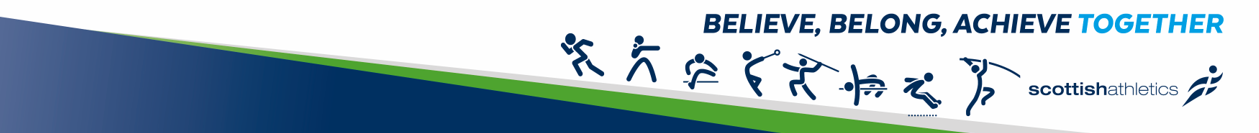 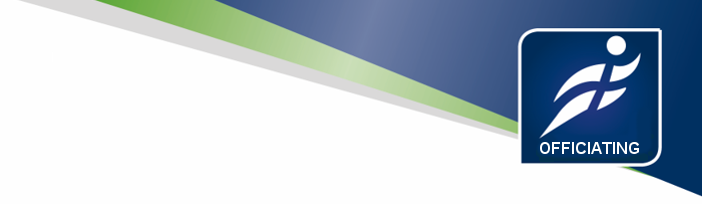 Difficult
Decisions
What happens when an athlete arrives 15 minutes after their declaration time?
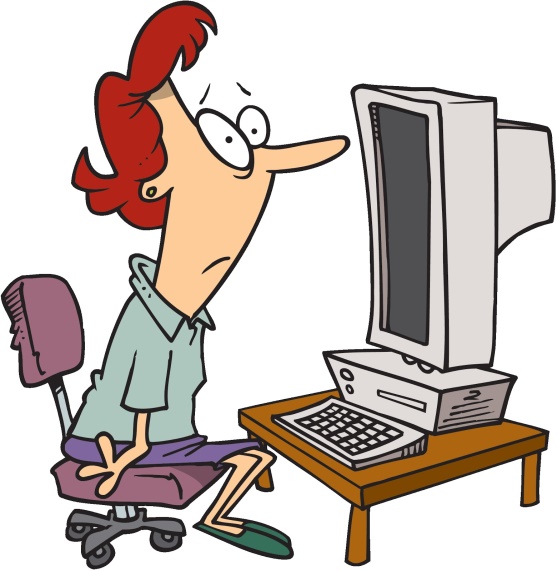 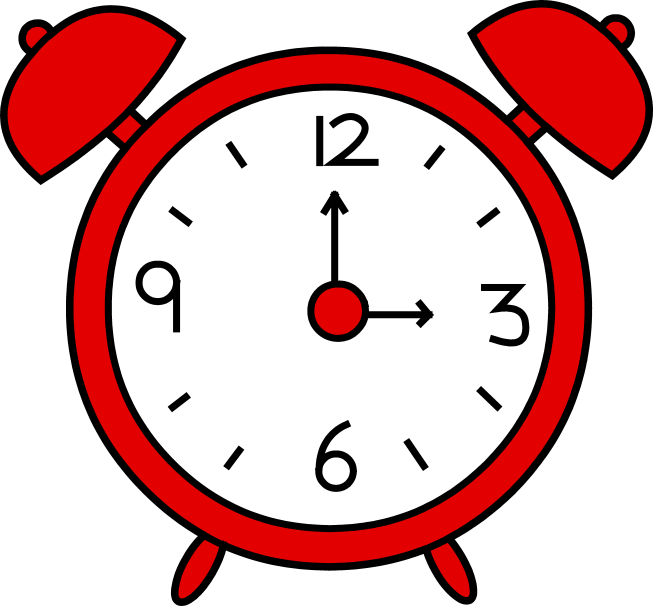 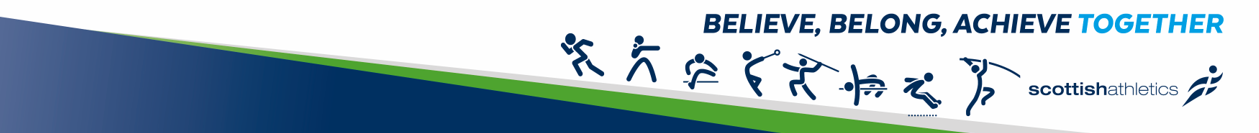 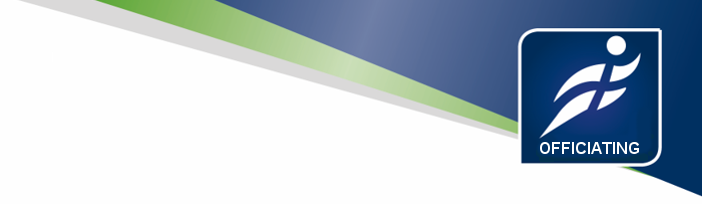 Our band of willing 
volunteers are going to act this out

Scene 1 – Throwing your fellow officials under the bus. A purely fictional account

Scene 2 – Working together
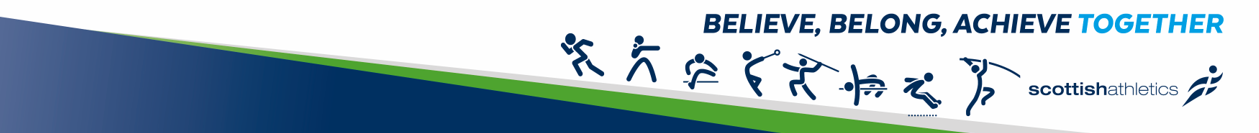 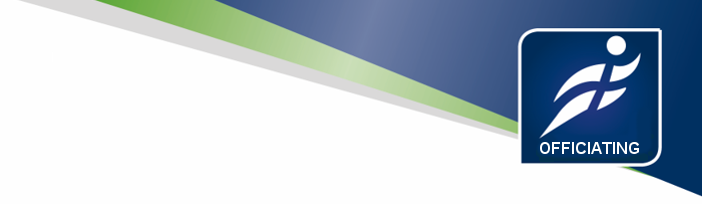 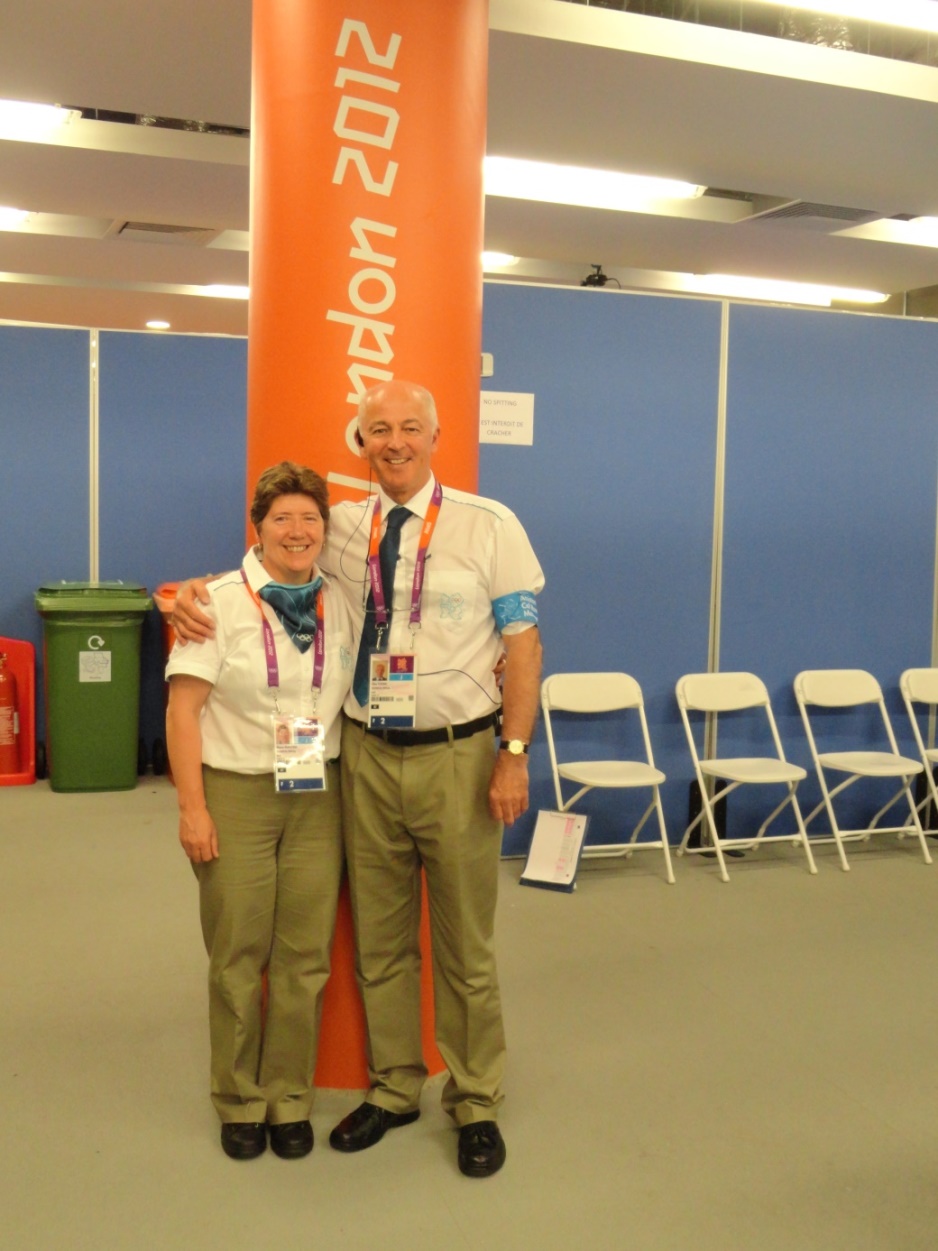 How does the Call Room 
work with these 
Disciplines?

Field Officials
Start Team
Photo Finish
Seeding
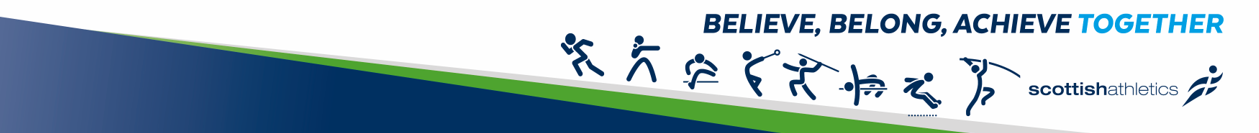 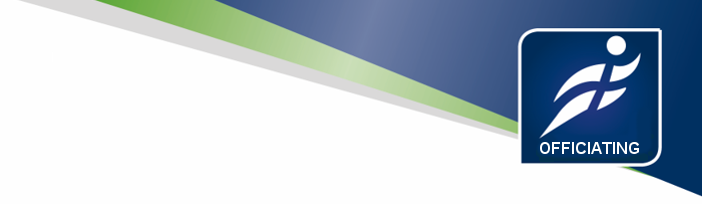 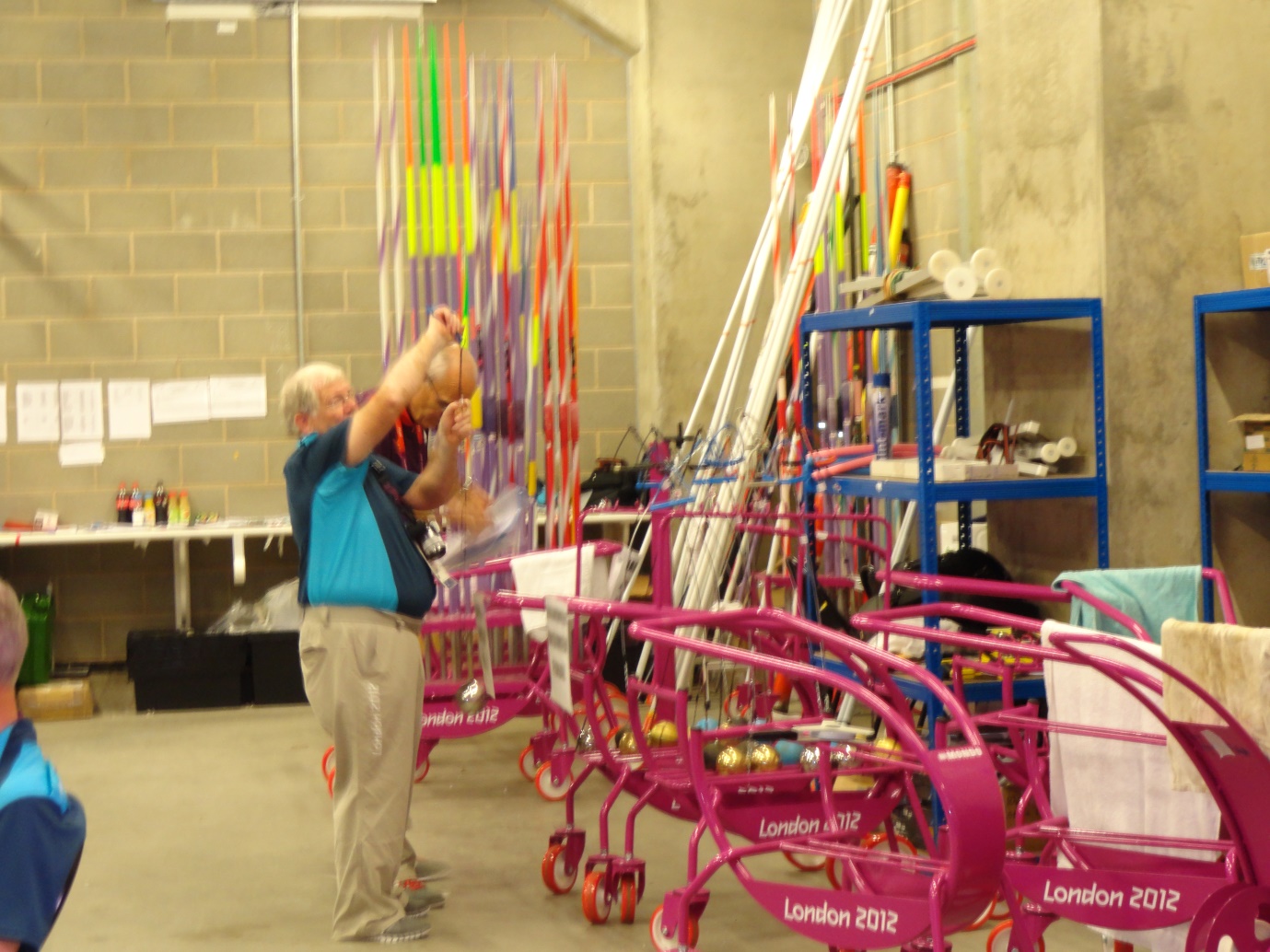 The 
Tech
team
What do they do?
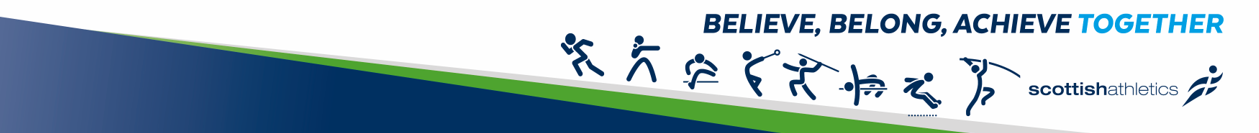 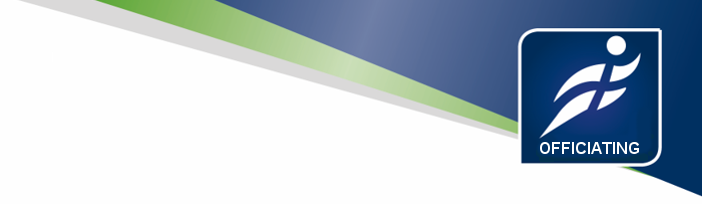 Challenge 
First team to list 10 tasks 
carried out by Tech Team

Extra Rule – you can only use each verb once
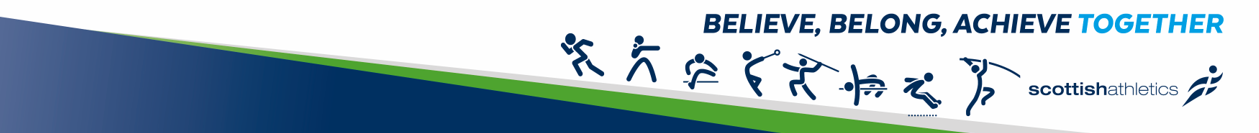 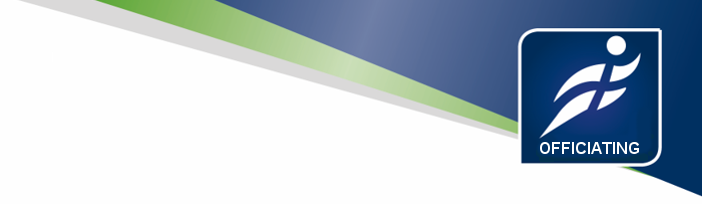 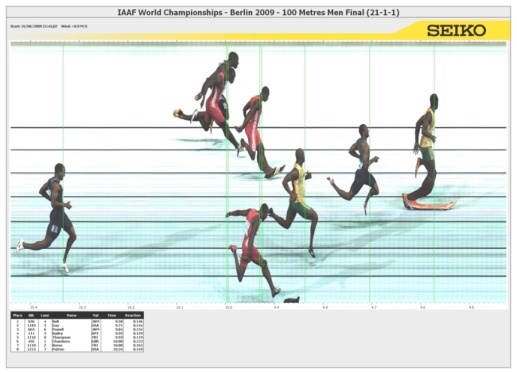 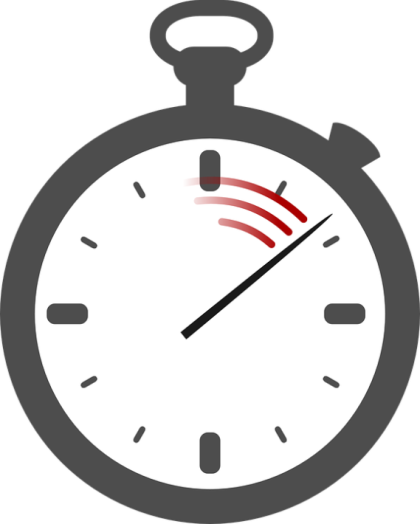 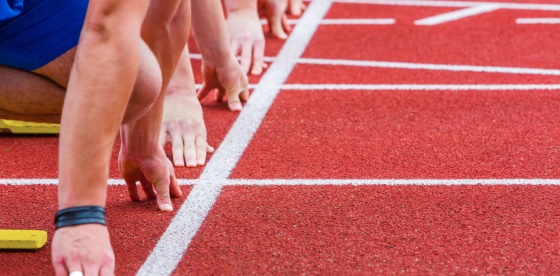 photo finish,Track, field, start and admin
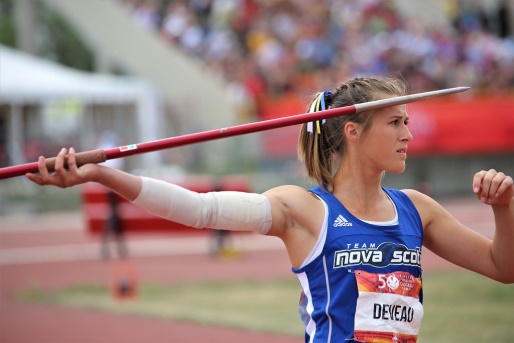 COMMUNICATION,COMMUNICATION,
COMMUNICATION- Which vital Radio Messages should be getting through?
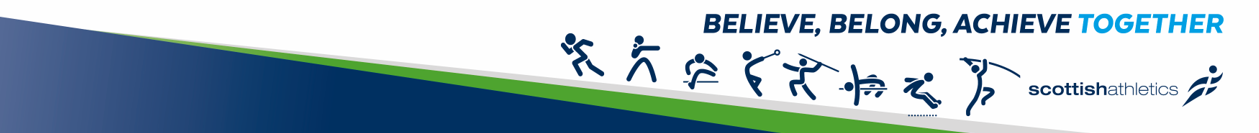 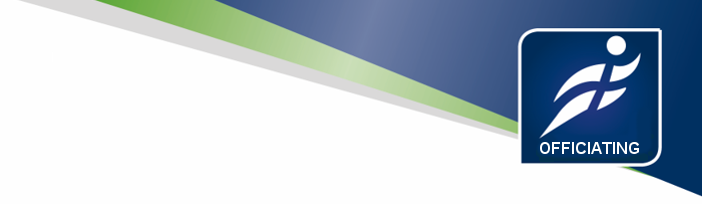 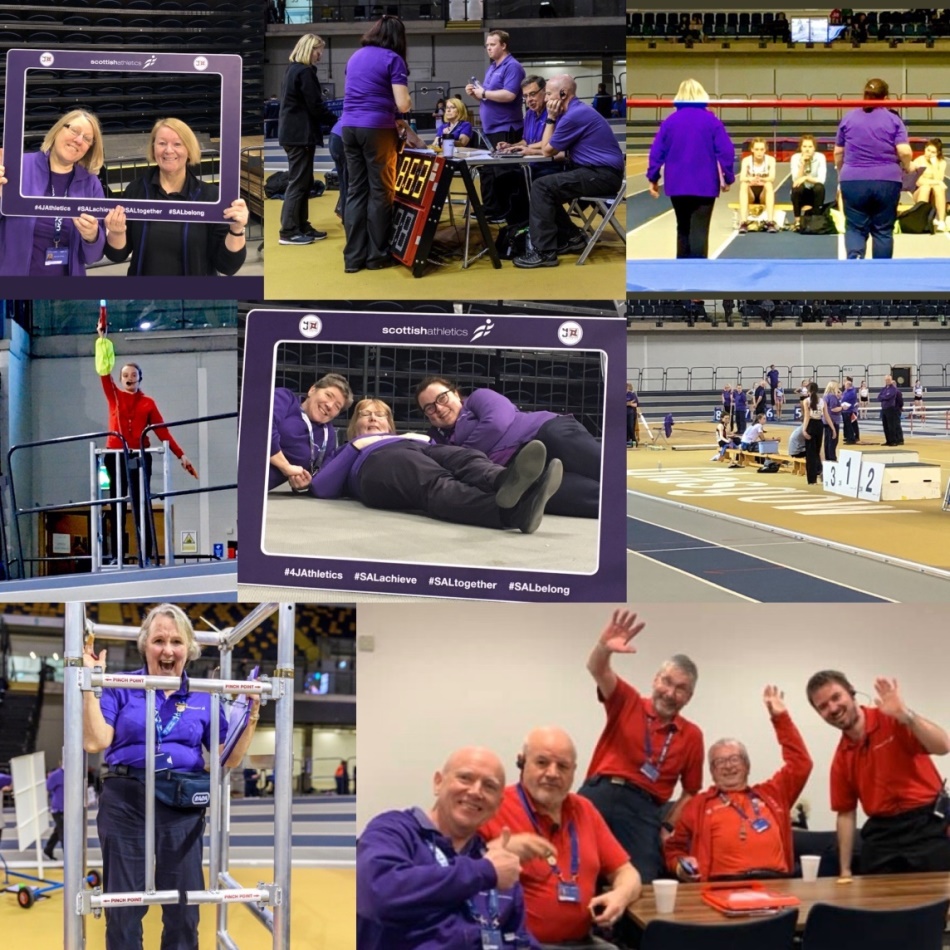 Obviously officiating is a serious business!!!!

In Scotland we are proud of our professional performance.
But, it should be fun for everyone.
If there are times when clashes happen between officials, that can really affect moral.
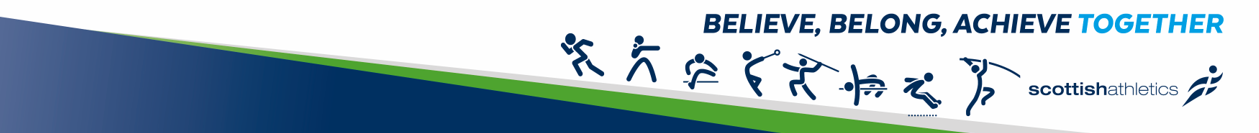 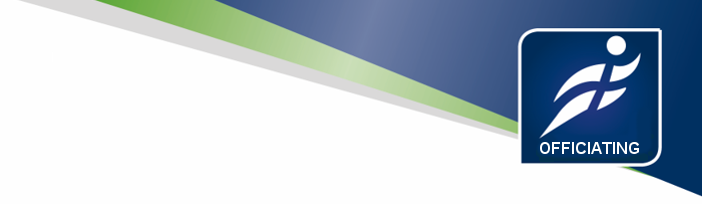 Let’s look at a few 
Possible
Flash points
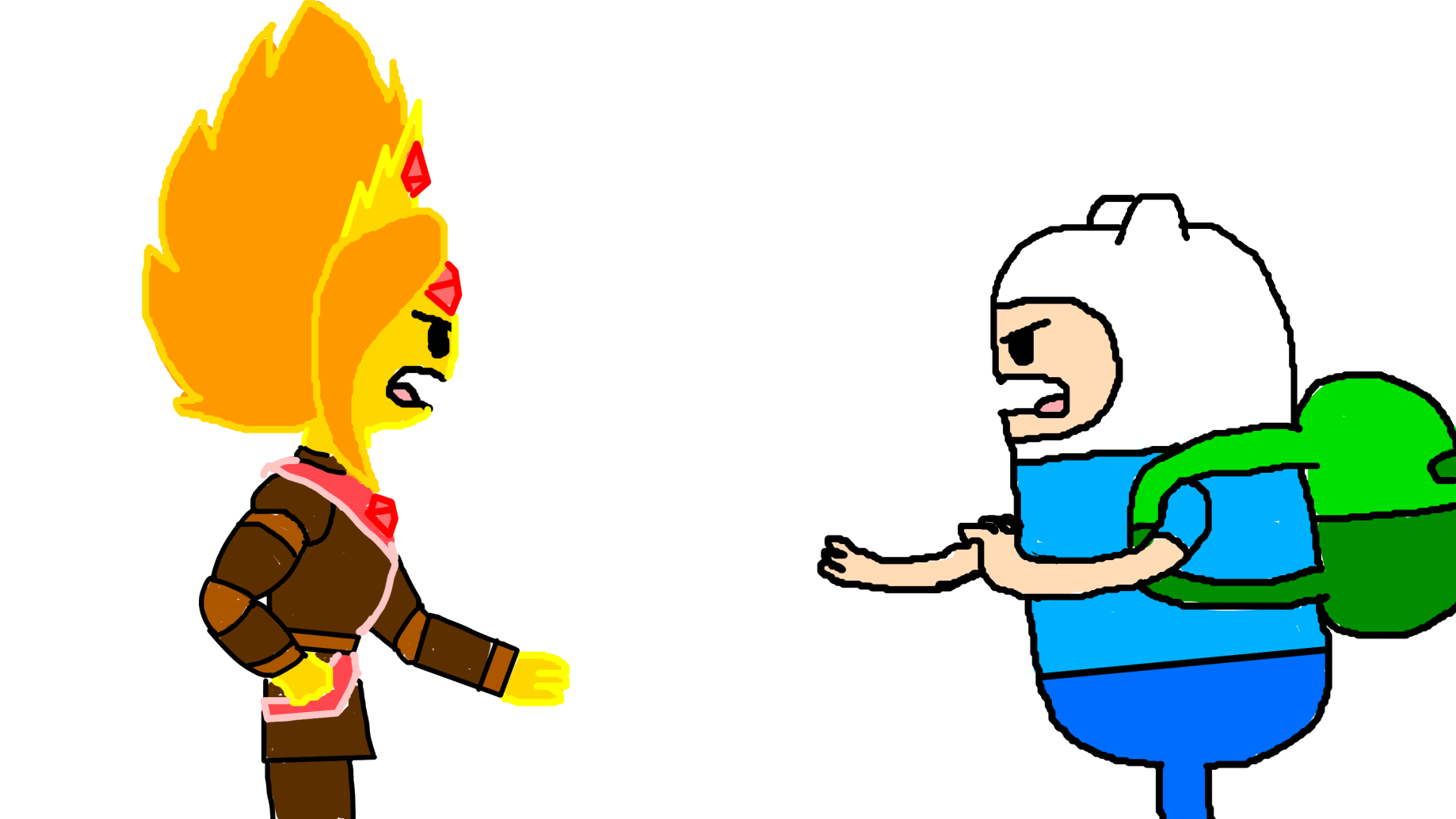 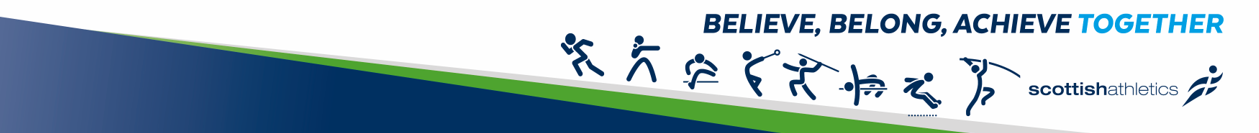 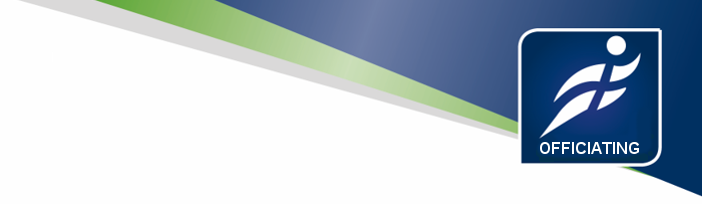 Start and Long Jump
Use of the space
Leading Out Athletes
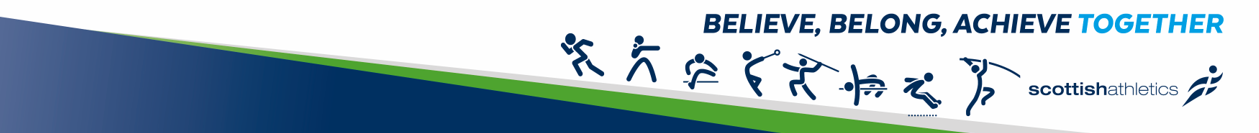 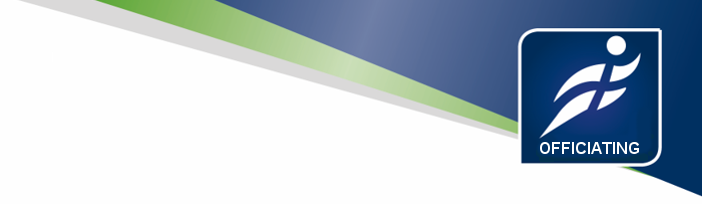 Things to tell new officials to avoid
Tripping over the Track Edge
Stepping out in front of a moving athlete
Being hit by a flying implement
Being hit by a falling bar or pole at the Pole Vault
Standing too close to the cage
Crossing the finish line while race is in progress
Knocking over the PF camera
Failing to appreciate and help each other
If we look out for each other and work together we should have………
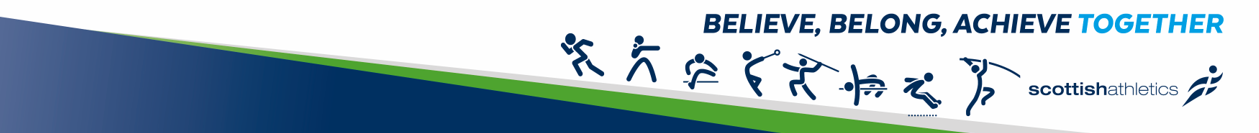 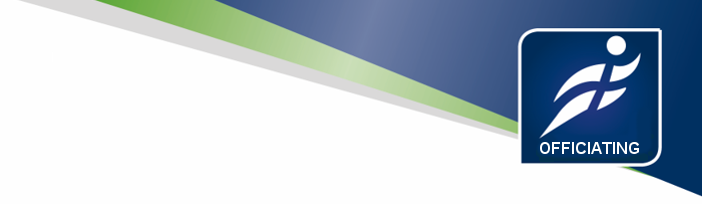 A WINNING TEAM!!
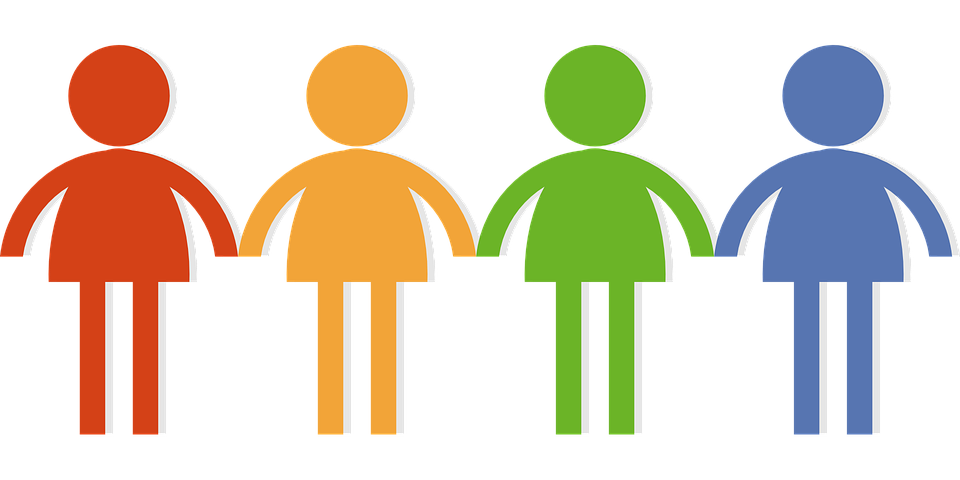 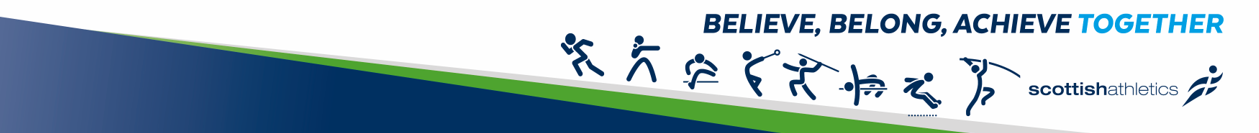 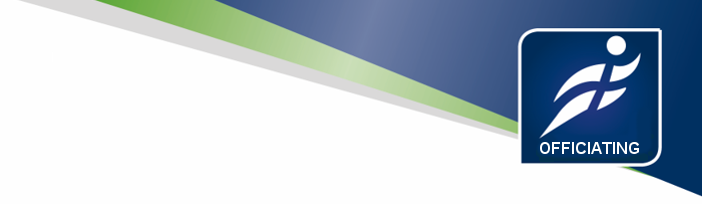 One More Challenge
Unscramble these to get words to describe a good official
SUOITNEICSNOC
DIESRNAOTCE
OMCILNEGW
FUHEPLL
ENDRFIYL
NIKD
DEGLEWAOBNLKE
PRTPOUSIEV
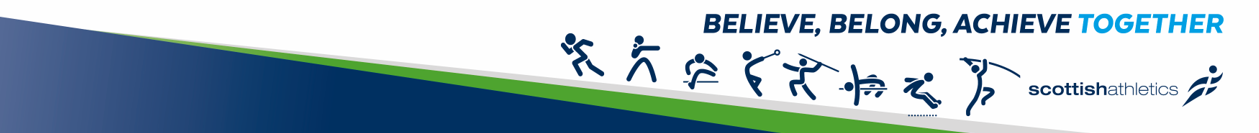 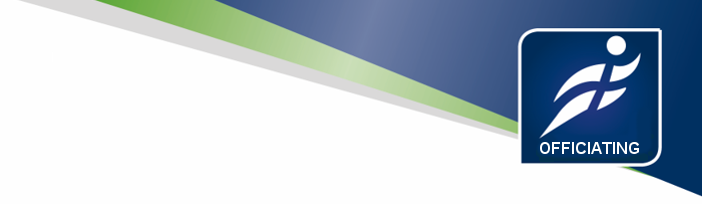 One More Challenge
So how many did you get….
CONSCIENTIOUS
CONSIDERATE
WELCOMING
HELPFUL
FRIENDLY
KIND
KNOWLEDGEABLE
SUPPORTIVE
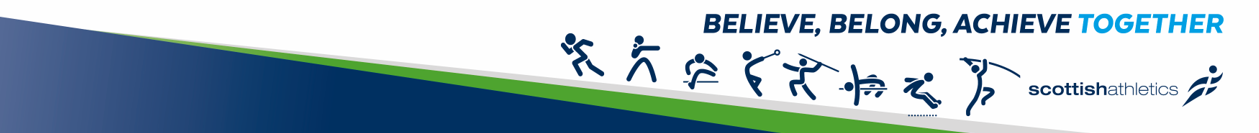